Kulcs a sikeres kivitelezéshez
Előadó: Rontó Géza,
 Védő és dekorációs bevonatok termékfelelős,
Mapei Kft.
A Mapei Kft. küldetése
Mindenkor készen állunk, hogy tartós, környezetbarát termékeinkkel, megoldásainkkal és minden tudásunkkal segítsük az építőket és építtetőket a jövő épületeinek megalkotásában.
Miért fontos, hogy képzett szakemberre bízzuk a kivitelezést?
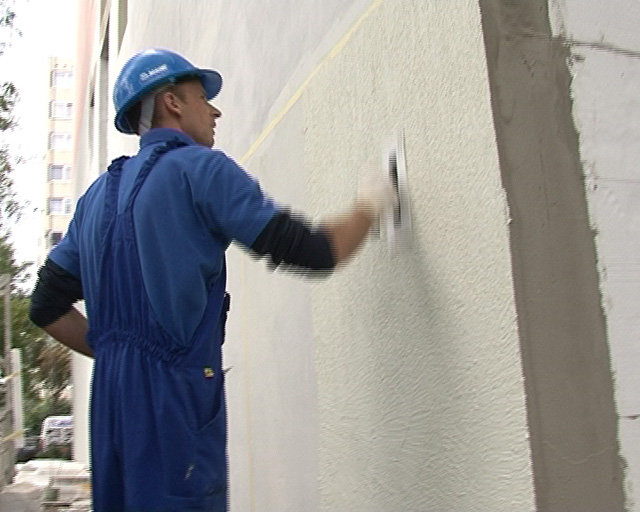 Garanciát vállal.
Jó termékhez, jól képzett szakkivitelező szükséges!
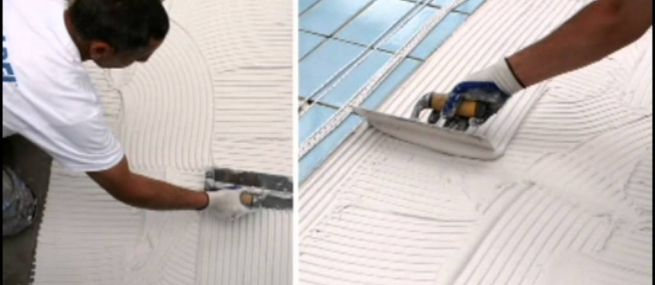 A Mapei 2015-ben 5400 főt részesített oktatásban.
(tervezők, kivitelezők, kereskedők)
[Speaker Notes: Kivitelező: 3942 fő; Kereskedő: 1001 fő;Tervező: 456 fő]
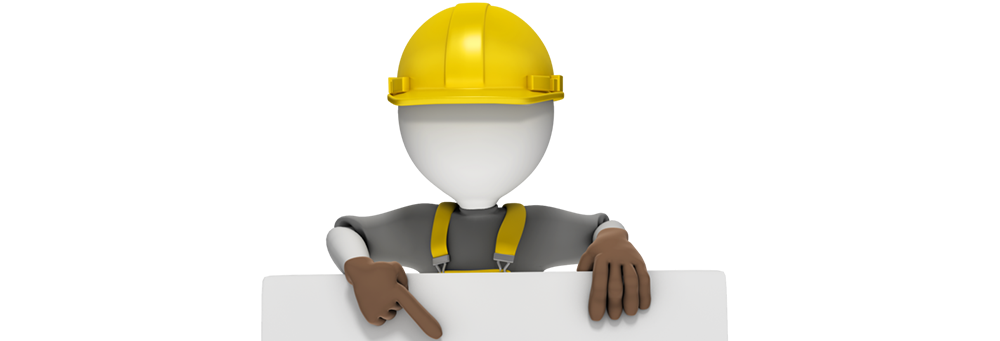 Etikus kivitelező a megrendelőnek
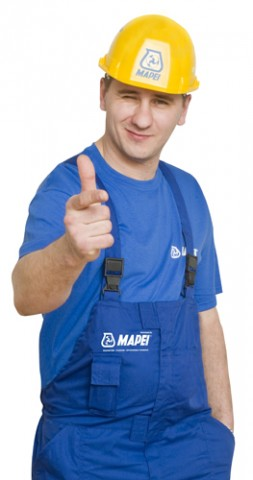 Szakmailag magas  
    szinten képzett legyen.

Csak odaillő, jó 
minőségű anyagokat építsen be.
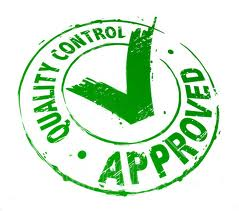 Mapei MAPETHERM Rendszerek
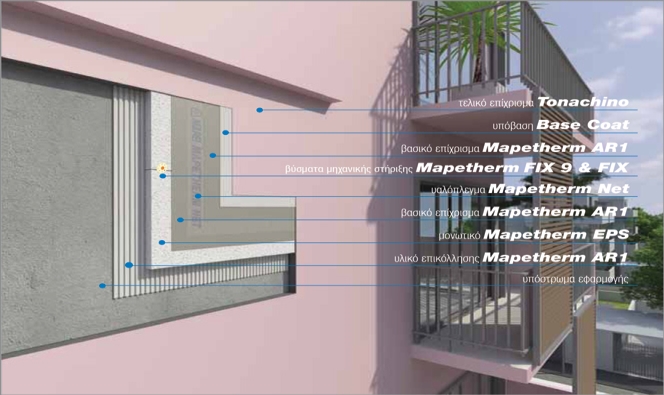 Miért fontos, hogy rendszerthasználjunk?
Összeválogatott rendszereknél ki vállalja a felelősséget-a garanciát?
A munkára adott garanciális javításoknál mekkora költségekről beszélhetünk?
Miben nyújtunk többet ügyfeleinkszámára?
A rendszerben felhasznált termékek származása igazolt

Egyedülálló felelősségvállalás

Minőségben nem ismerünk kompromisszumot!
[Speaker Notes: Azt javaslom, hogy mivel most nem ügyfeleknek, hanem újságíróknak tartjuk a tájékoztatót (akiken keresztül reményeink szerint eljut az üzenet a felhasználókig) inkább tüntessünk fel benneteket olyan szakértőként, aki meg tudja mondani, hogy mire kell mindenképpen figyelni,  összegezve az eddigieket. Tehát, mit javasoltok TI! mint Mapei, és mint szakember a felhasználóknak. Ennek egyik eleme a  preziben is írt, termékek származása, a minőség, stb.. És így visszakanyarodhatunk a „már elsőre véglegesen” szlogenetekhez is, ami a tájékoztató zárása lehetne, a szép példáitokon keresztül. Nagyon köszönöm.]
Mapei és a LEED: környezettudatos projektek
Több, mint 150 féle Mapei termék segíti értékes pontokkal a tervezőket, kivitelezőket LEED minősítésű projektek létrehozásában. 
A LEED pontrendszer
Amerikában az építési engedélyek kiadásához már kötelező a LEED tanúsítvány!
Nyugat Európában egyre több helyen vezetik már be, pl. Olaszország
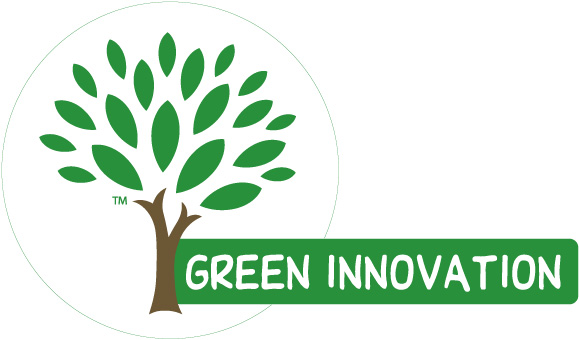 Milyen eszközökkel segítjük kivitelezőinket?
Piacon egyedülálló értékesítési csapat ( 69 fő) 
magas színvonalú, folyamatos minőségű termékek 
Szakképzések, helyszíni tanácsadás
Negyedévente  15.000 példányban megjelenő
    építőipari szaklap: Mapei Krónika 
Szakkonferenciák
Kivitelezők erkölcsi megbecsülése ( Mesterek Mestere díj alapítása kivitelezőknek)
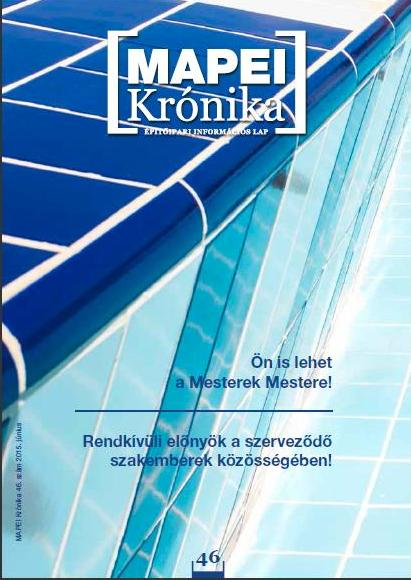 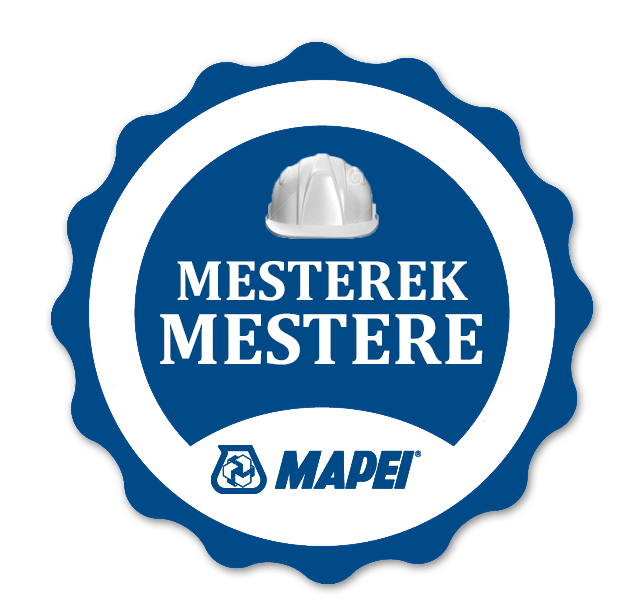 Már elsőre véglegesen!
A megrendelőnek már elsőre azt az optimális terméket és rendszert adjuk, amely hosszú távú megoldást biztosít számára!
KÖSZÖNÖM MEGTISZTELŐ FIGYELMÜKET!